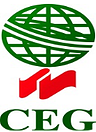 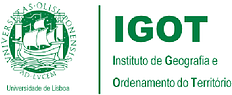 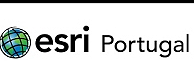 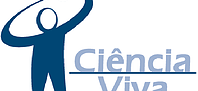 Saúde, a quanto obrigas!
Locais em análise: Freguesia do Olival Basto; Freguesia da Póvoa de Santo Adrião
Trabalho Realizado por:
Daniela Parreira nº9
Estêvão Massango nº10
Helena Ramos nº14
Turma: 11º3H
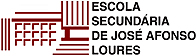 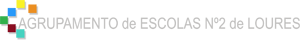 Freguesia do Olival Basto
Freguesia da Póvoa de Santo Adrião
Área: 1,40 km² (5,28% do território de Odivelas)
Habitantes: 5812 (4,02% dos habitantes do concelho)
Densidade populacional: 4181,3  h/ km²
Área: 1,23 km² (4,63% do território de Odivelas)
Habitantes: 13061 (9,04% dos habitantes do concelho)
Densidade populacional: 16744,9 h/ km²
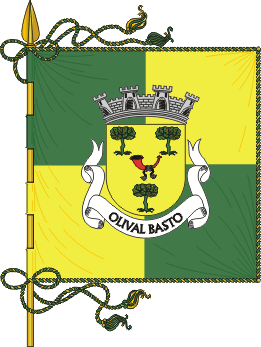 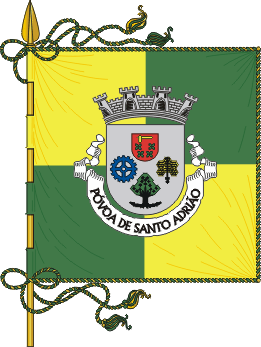 Estrutura Etária da população do Olival Basto
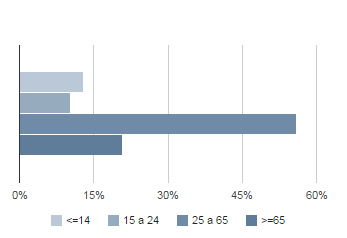 Estrutura Etária da população da Póvoa de Santo Adrião
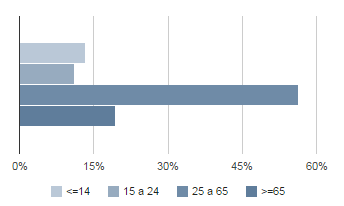 Problema detetado: Insuficiência de centros de saúde
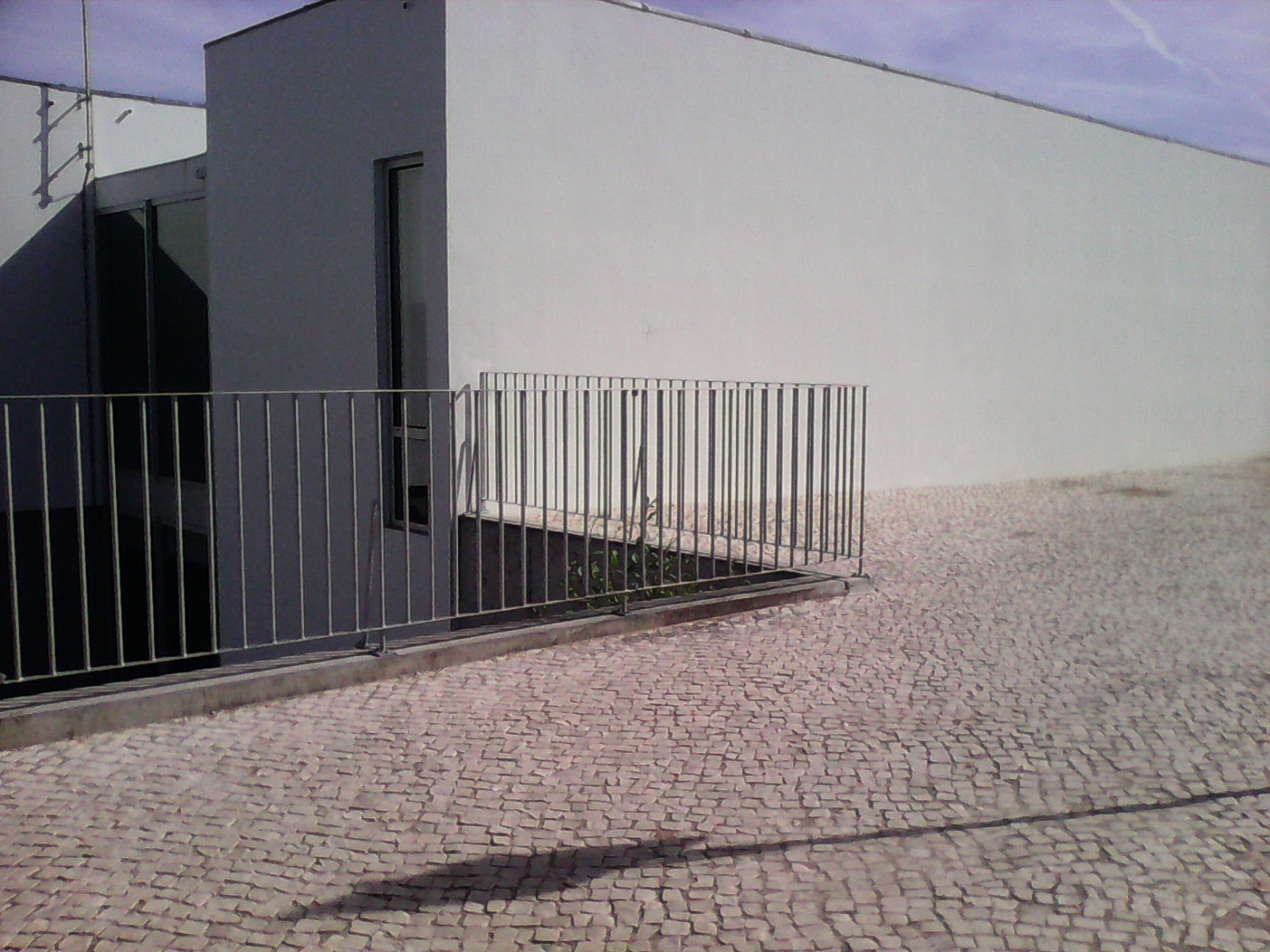 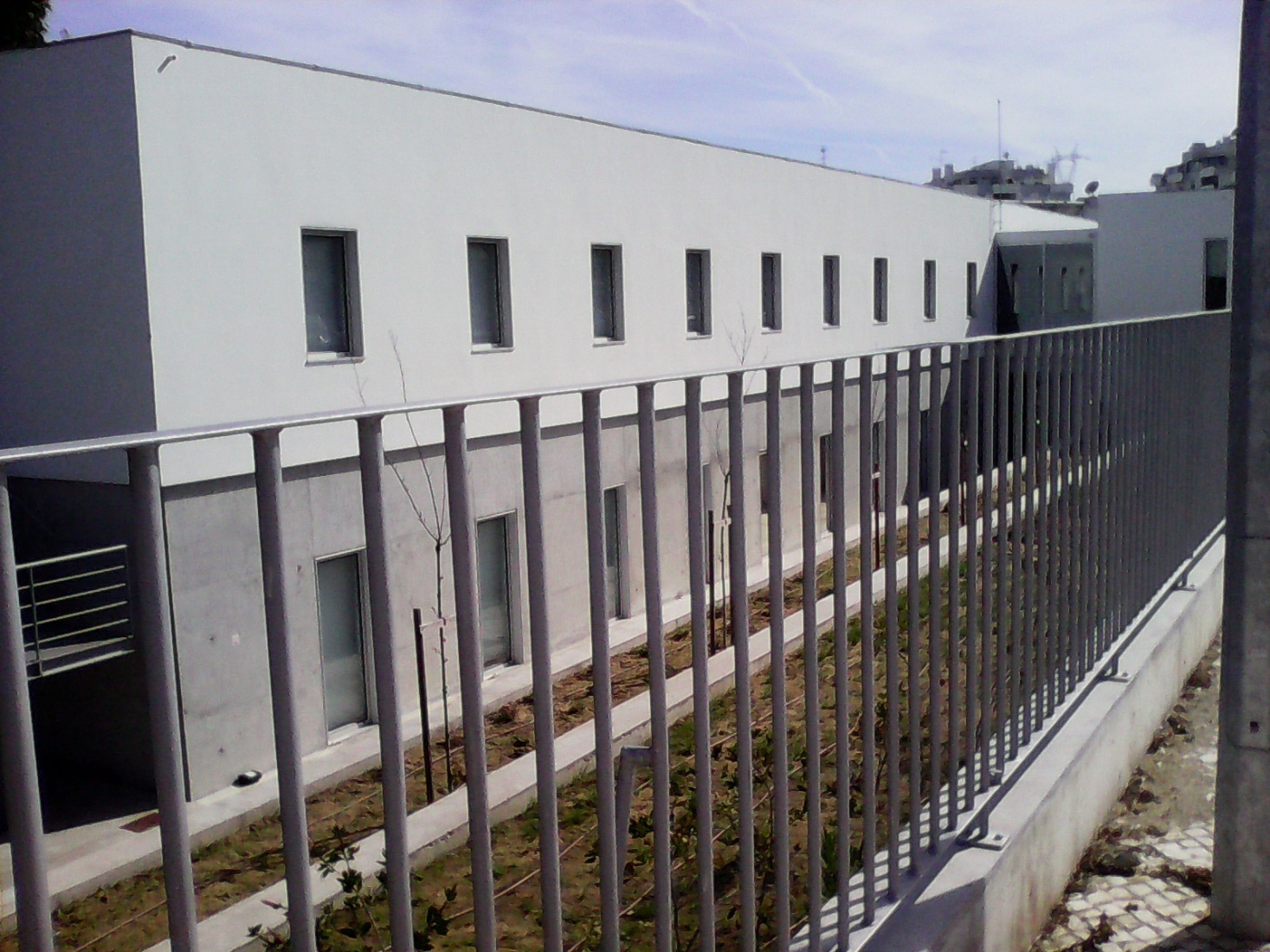 Distância do Olival Basto ao Centro de Saúde = 2,53 km
A que centro de saúde se desloca:
Para se deslocar ao centro de saúde utiliza:
Beneficiaria com a criação de um centro de saúde no Olival Basto?
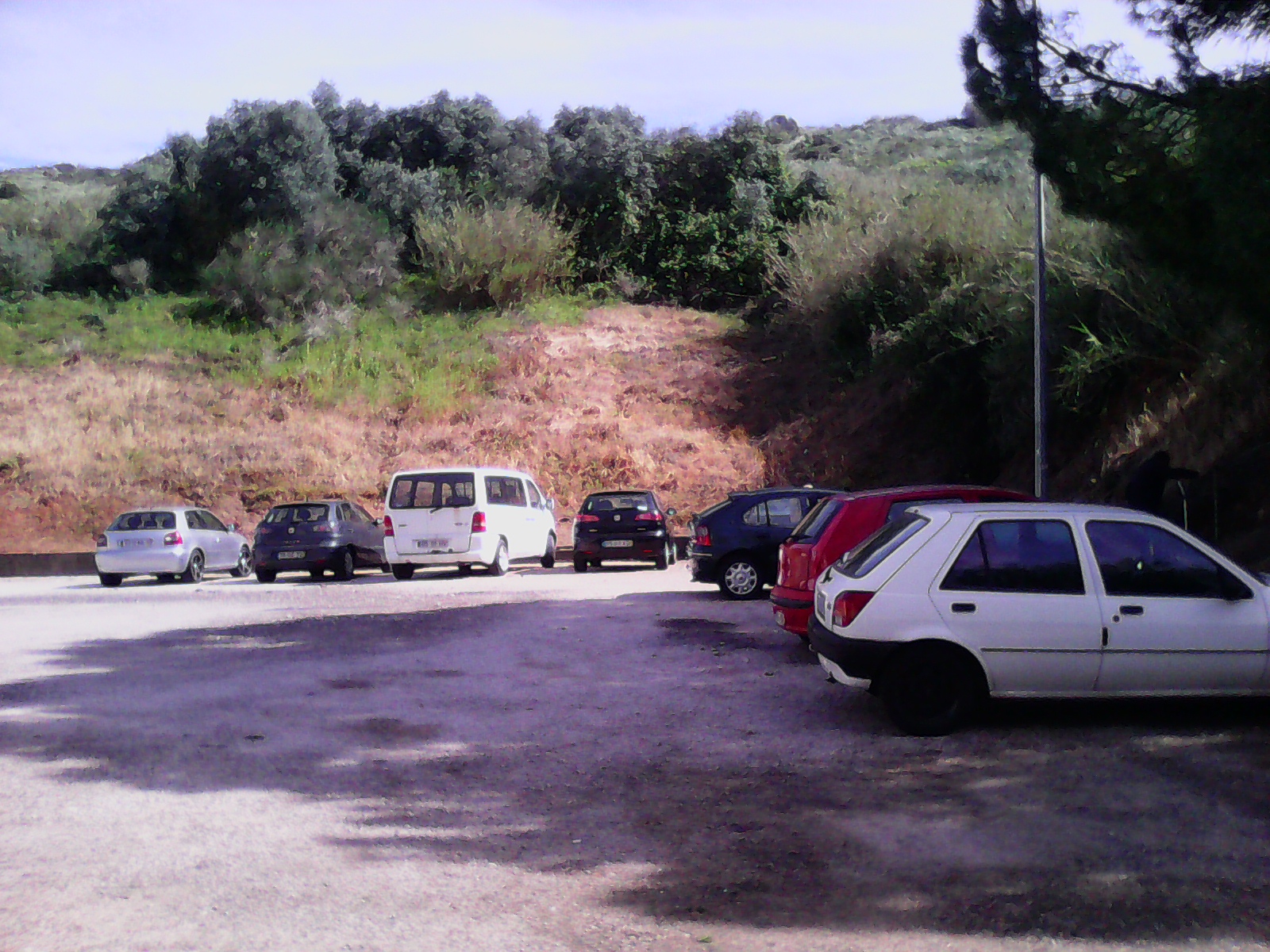 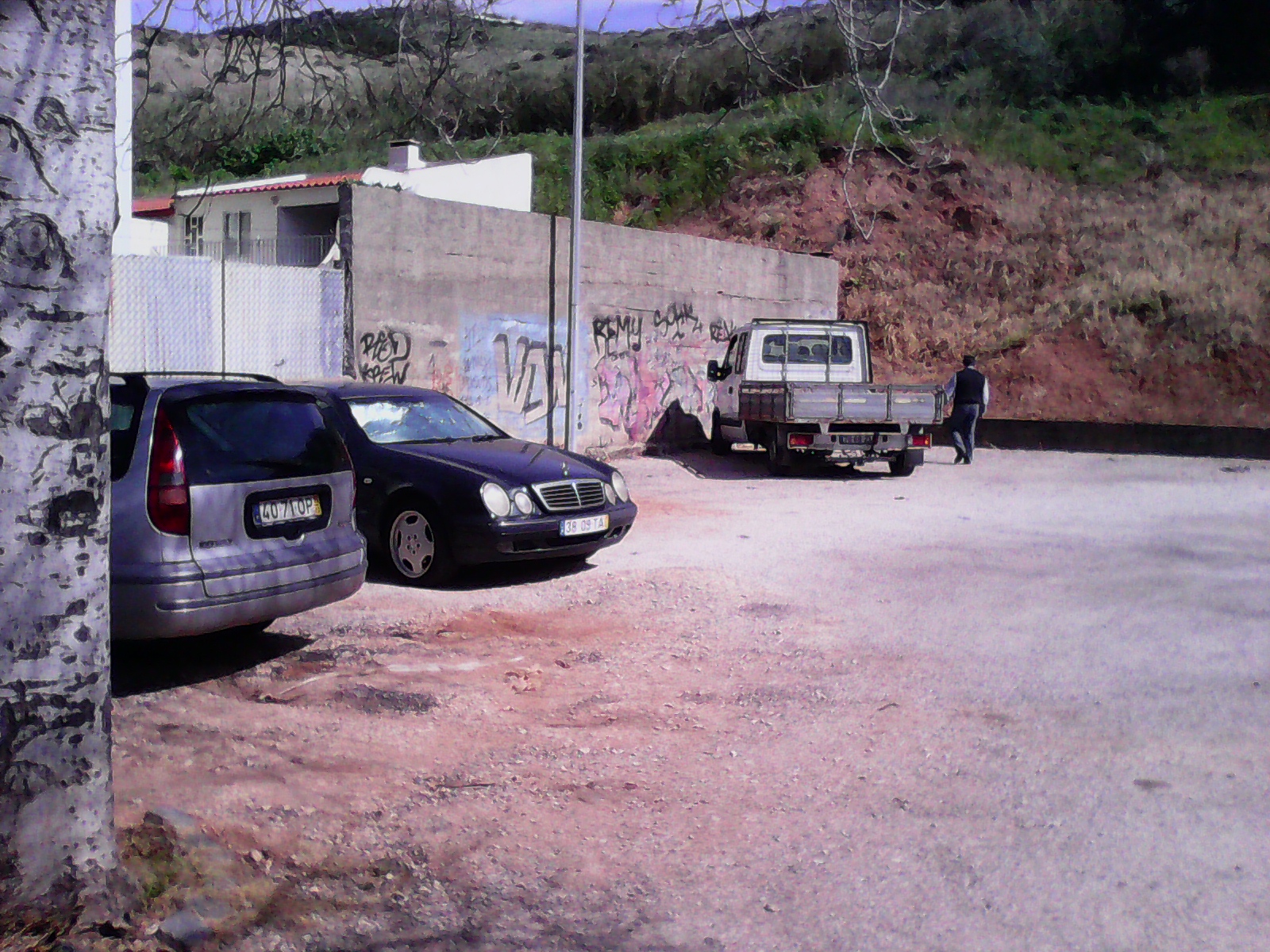 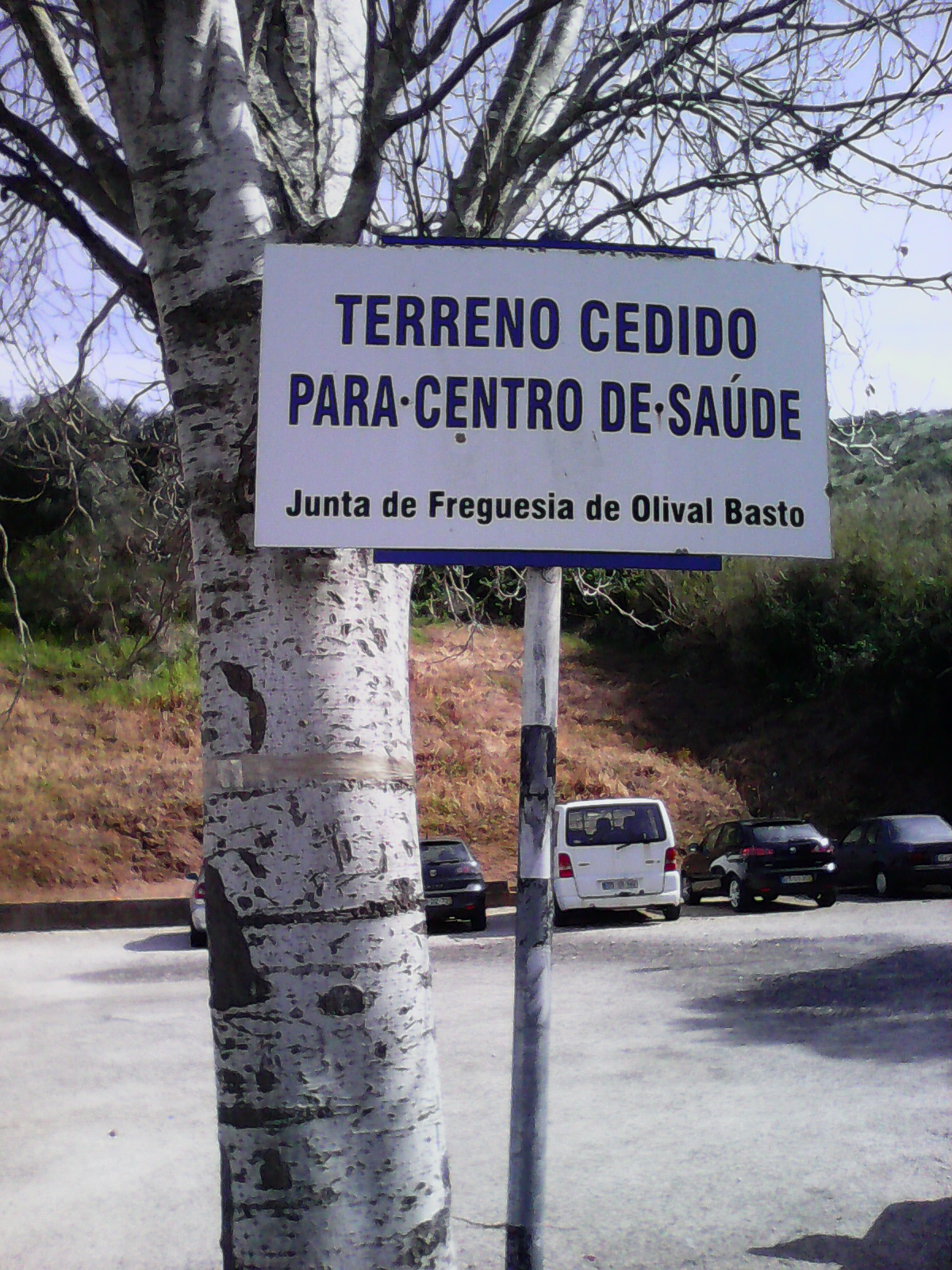 Proposta de resolução do problema: Construção de um centro de saúde no Olival Basto